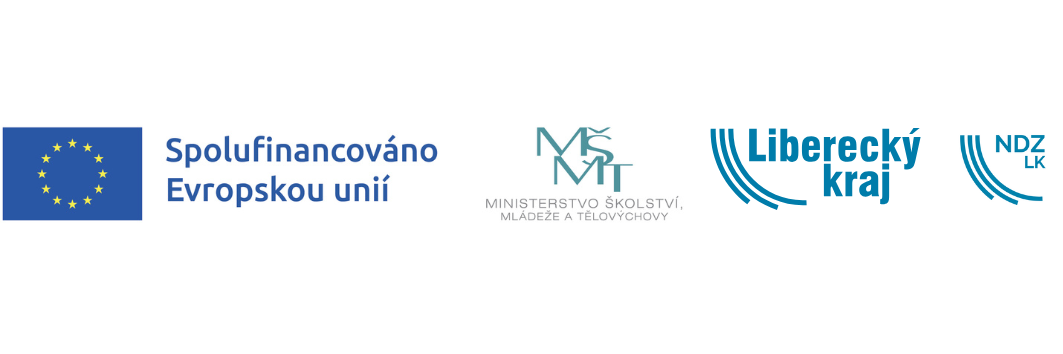 Naplňování dlouhodobého záměru vzdělávání Libereckého kraje 2024-2028
3. dubna 2025
Krajský úřad Libereckého kraje
Naplňování dlouhodobého záměru vzdělávání Libereckého kraje 2024-2028
CZ.02.02.XX/00/23_018/0009841
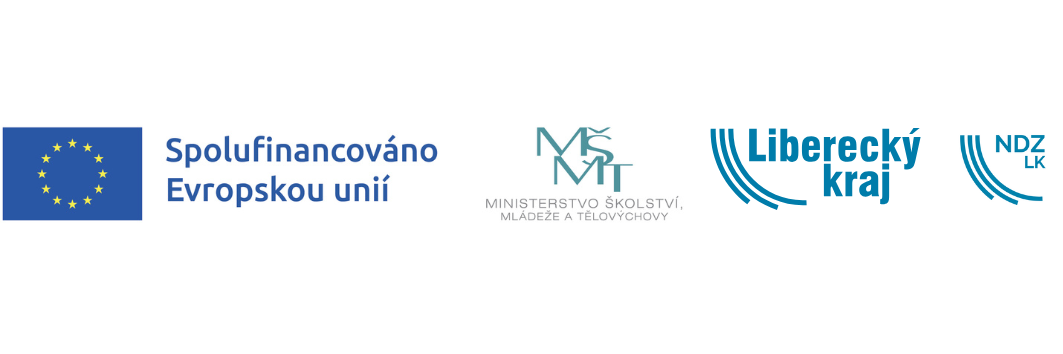 Střední školy – klíčová aktivita harmonizační pobyty
Upraven obsah aktivity 
Navázáno na prevenci předčasných odchodů ze vzdělávání 
3 varianty – jednodenní, dvoudenní, třídenní 
Jednodenní nový název  	Adaptační den 
Dvoudenní a třídenní – zůstal název Harmonizační pobyt 
Pracovní pozice „Koordinátor harmonizačních pobytů“ přejmenována a upravena i pracovní náplň	   Metodik  školní podpory
Naplňování dlouhodobého záměru vzdělávání Libereckého kraje 2024-2028;  registrační číslo projektuCZ.02.02.XX/00/23_018/0009841
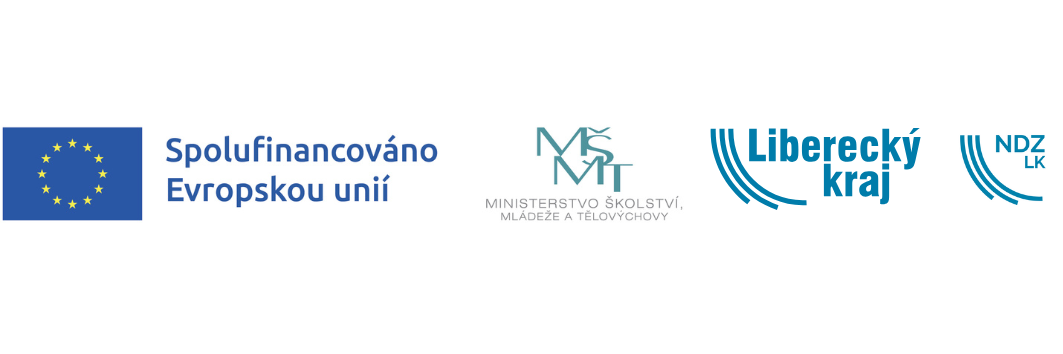 Metodik školní podpory
Přítomen při realizaci aktivit v rámci adaptačního dne/harmonizačního pobytu vybraného třídního kolektivu 
Vytipuje žáky ohrožené školním neúspěchem
Bude sledovat tyto žáků v průběhu školního roku 
Poskytne těmto žákům následnou podporu (individuální i skupinovou) 

Vypracuje 2 reflexní zprávy – jedna po absolvování aktivit v rámci adaptačního dne a harmonizačního pobytu a druhá na konci školního roku (po uzavření klasifikace)
Naplňování dlouhodobého záměru vzdělávání Libereckého kraje 2024-2028;  registrační číslo projektuCZ.02.02.XX/00/23_018/0009841
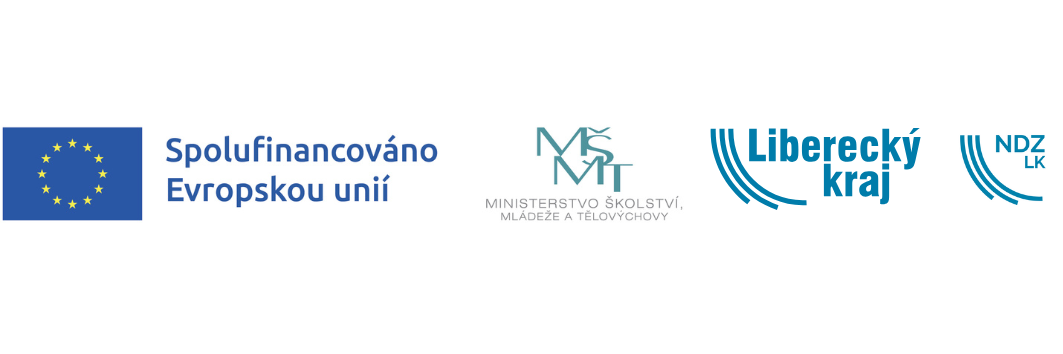 Rozpočet
Vzhledem k úpravě KA Adaptační den/Harmonizační pobyt, změně pracovní pozice, včetně pracovní náplně bude upravena i související položka rozpočtu 
Vzhledem  k připomínkám MŠMT nebude možné z rozpočtu projektu pořídit nábytek (školní lavice, židle, skříně apod.)
Naplňování dlouhodobého záměru vzdělávání Libereckého kraje 2024-2028;  registrační číslo projektuCZ.02.02.XX/00/23_018/0009841
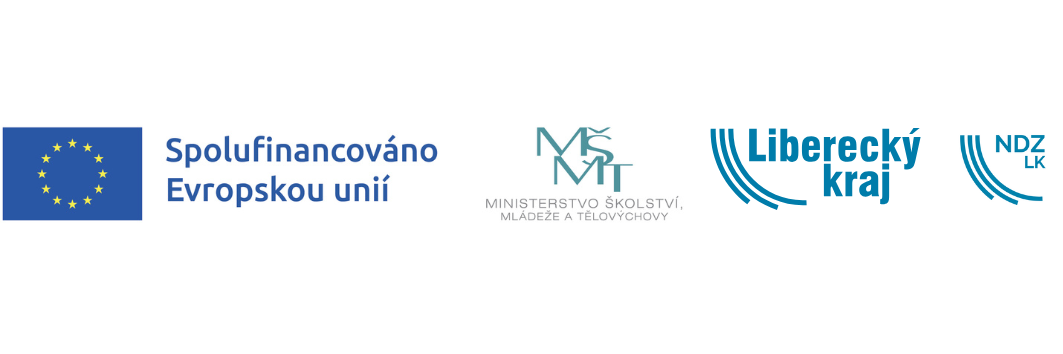 Pedagogicko-psychologické poradny
Vysoké zapojení PPP do aktivit projektu          nová pracovní pozice v rámci projektu „Administrativní pracovník“ 
Pracovní náplní bude administrativa spojená se zapojením poradny do projektu a realizací projektových aktivit 
0,5 úvazku na každou poradnu
Naplňování dlouhodobého záměru vzdělávání Libereckého kraje 2024-2028;  registrační číslo projektuCZ.02.02.XX/00/23_018/0009841